The 44 Sounds
View as slideshow and click on the        to hear the letter sound.
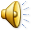 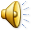 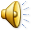 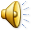 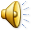 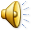 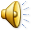 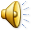 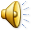 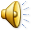 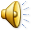 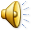 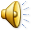 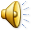 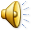 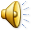 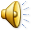 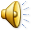 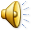 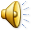 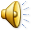 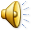 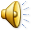 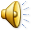 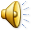 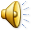 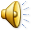 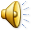 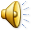 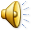 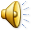 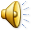 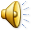 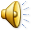 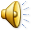 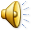 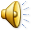 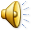 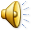 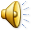 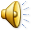 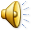 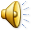 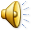 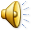